資料３
おおさか元気広場について
地域教育振興課
おおさか元気広場に関する記載事項（第2次大阪府教育振興基本計画前期事業計画）
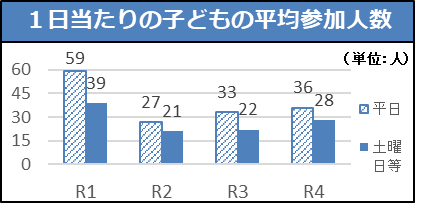 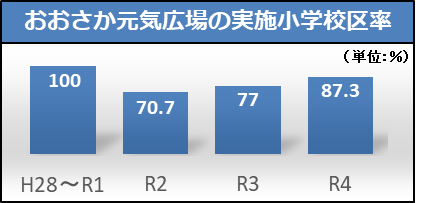 現状
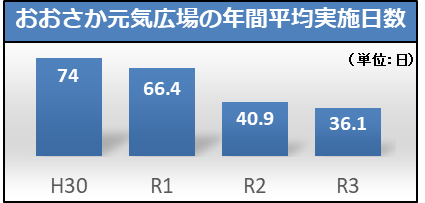 ※ 政令・中核市
　　除く
市町村の状況 （ヒアリング 等）
課題
取組みの方向性
おおさか元気広場の活動再開・拡充に向けた、市町村への支援を検討する必要がある
～ご助言いただきたいこと～
「おおさか元気広場の活動再開・拡充に向けたてだて
  　について」
　・中断期間を経て活動を再開する際の工夫（周知や募集の方法等）
　・各関係者によるノウハウの継承方法
　・行政の働きかけ（他の都道府県や市町村の取組みを参考に）
　・未実施校区の人材の確保　　　　　　　　　　　　　　　　　　等について
おおさか元気広場の参加機会を、
より多くの子どもたちに確保するために